Педагогічний дайджест«Інтеграція інноваційних технологій у формування логіко-математичної компетентності дошкільників»
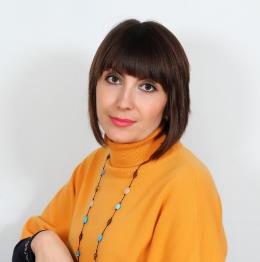 Вихователь-методист КЗ «ДНЗ № 26 ВМР»
Наталія РОМАНЮК
листопад 24 р
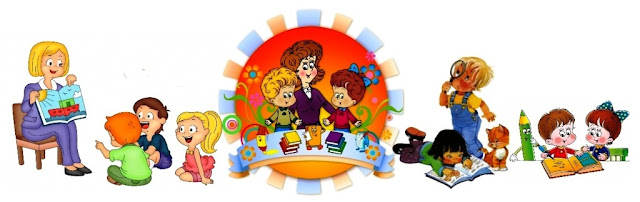 Сучасна дошкільна освіта вимагає:
- переосмислення педагогами всього освітнього процесу;
- пошуку ефективних форм та засобів роботи з дітьми;
- сприяння розвитку математичної компетентності та логічного мислення дошкільників.
листопад 24 р
Чи потрібна дитині 
математика?
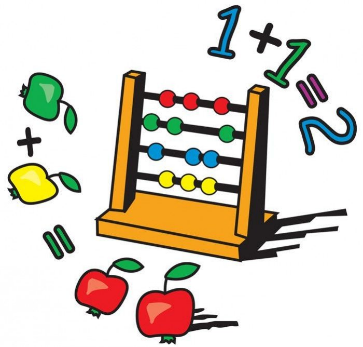 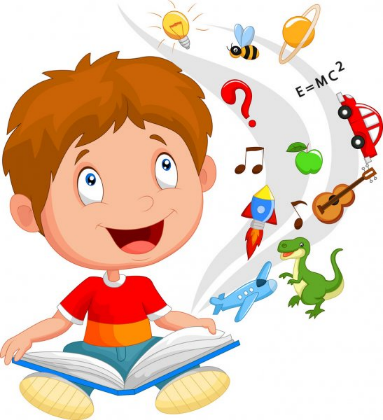 листопад 24 р
Щоб зробити МАТЕМАТИКУ цікавою й корисною для дітей, педагоги мають використовувати різноманітні технології, методи та прийоми.
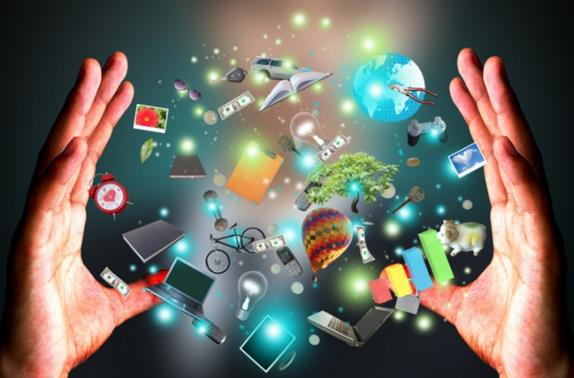 листопад 24 р
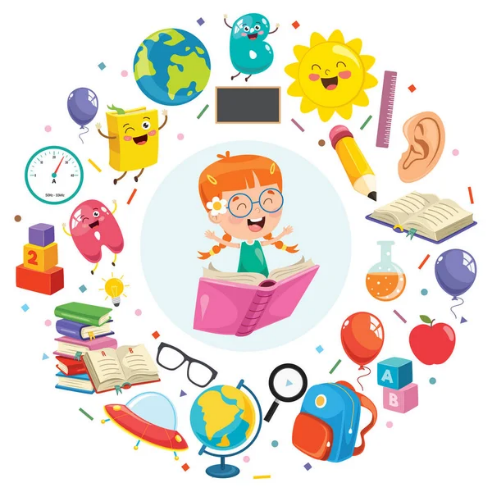 Вихователь 
знаходиться в постійному пошуку ефективних інструментів, що дають змогу успішно, 
а головне, цікаво для дітей реалізувати освітній процес.
листопад 24 р
Логічні блоки Дьєнеша
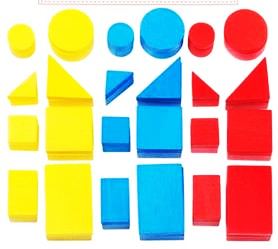 листопад 24 р
Дидактичний матеріал назвали на честь його винахідника, угорського математика і психолога.
АВТОР – ЗОЛТАН ДЬЄНЕШ
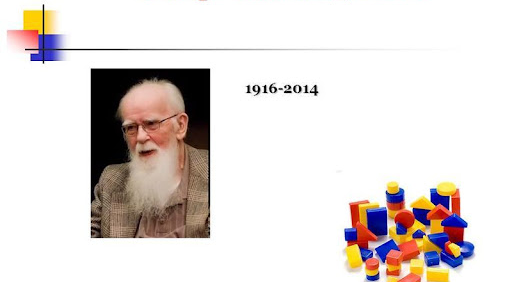 листопад 24 р
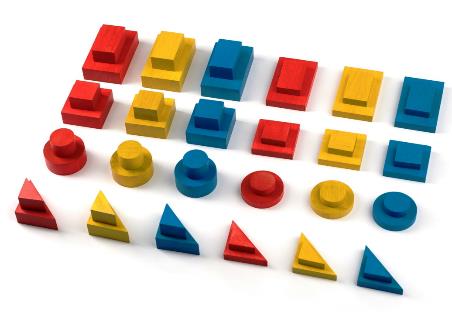 Блоки Дьєнеша являють 
собою набір з 
48 геометричних фігур:

Чотирьох форм (кола, трикутники, квадрати, прямокутники).
Трьох кольорів  (червоні, сині, жовті).
Двох розмірів (великі і маленькі).
Двох видів товщин  (товсті і тонкі).
листопад 24 р
Як працювати з блоками?
Для початку треба познайомити дитину з блоками, дати можливість вивчити фігури, пограти з ними
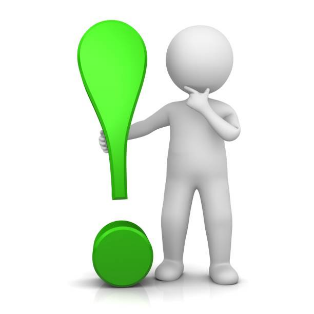 листопад 24 р
Як працювати з блоками?
листопад 24 р
Ранній і молодший дошкільний вік
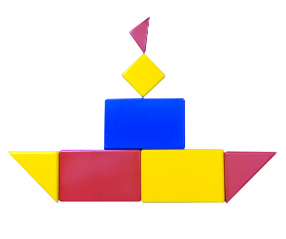 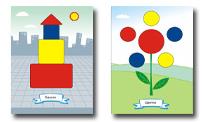 листопад 24 р
Середній і старший дошкільний вік
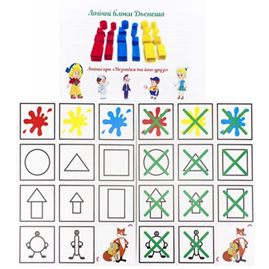 листопад 24 р
Картки-властивості Семадені
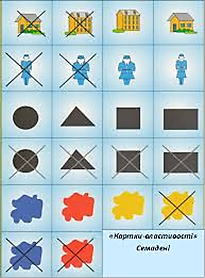 листопад 24 р
У 1972 році польський математик Збігнев Семадені запропонував використовувати картки-властивості:
. Такі картки можна використовувати в роботі з дітьми старшого дошкільного віку для ускладнення й логічного продовження освітньої роботи з формування сенсорно-пізнавальної і логіко-математичної компетентностей.
листопад 24 р
Дидактичний посібник складається з карток із символами властивостей і з карток із символами, що заперечують властивості.
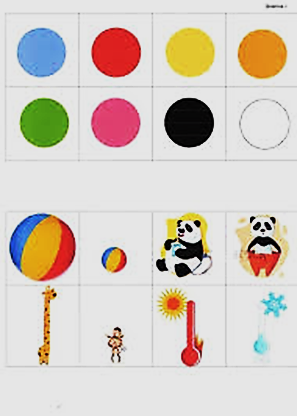 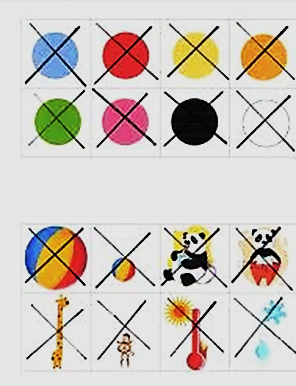 листопад 24 р
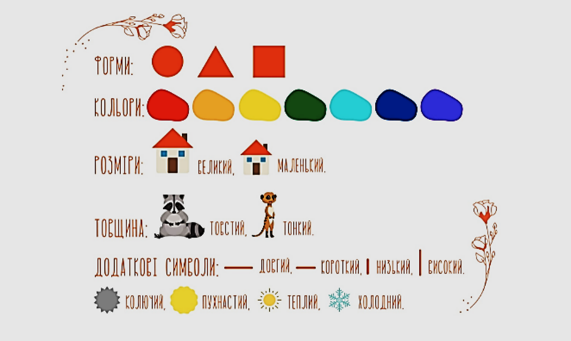 Як працювати 
з картками 
Збігнева 
Семадені?
Роздрукуйте та виріжте символи із властивостями:
Розмір, товщина, висота 
та додаткові символи. 
Кожен із цих малюнків продублювати й закреслити. Це будуть картки, які заперечують властивості.
листопад 24 р
Має повно колючок, 
Мов зелений їжачок, 
А в зимові гарні свята 
Має ще й прикрас багато.
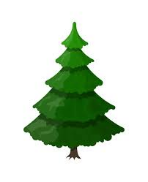 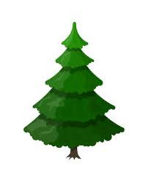 листопад 24 р
Картки із запереченнями
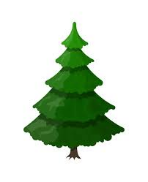 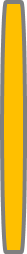 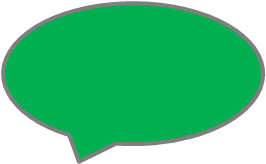 листопад 24 р
Інтелектуальні 
ігри Нікітіних
- дають змогу планувати заняття за принципом від простого до складного, стимулюють розвиток творчих здібностей із раннього дитинства, формують умови для випереджувального розвитку здібностей.
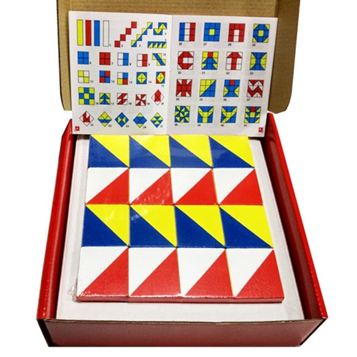 листопад 24 р
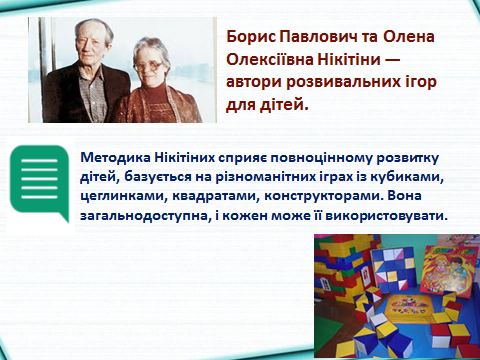 листопад 24 р
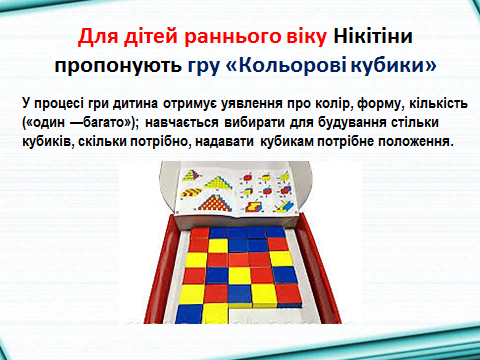 листопад 24 р
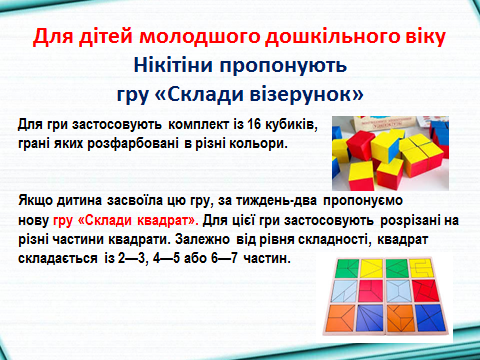 листопад 24 р
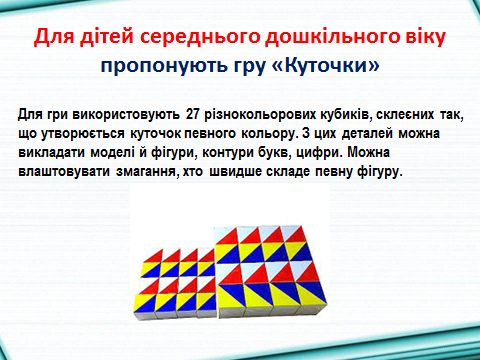 листопад 24 р
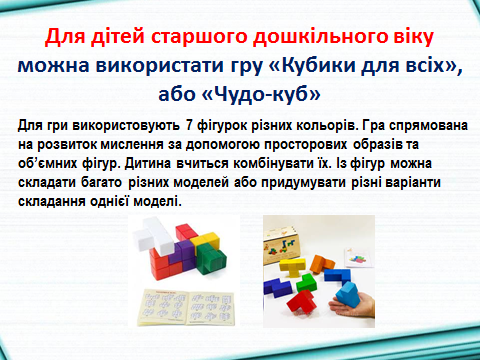 листопад 24 р
Камінці Марблс
– їх історія налічує багато століть. Походження цього дидактичного та ігрового матеріалу відстежується до індійської цивілізації. 
Важливою особливістю є їх матеріал
виготовлення, головним чином мармур, що, спричинило їх назву – «marbles», англійською мовою означає «мармур».
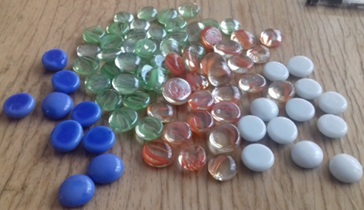 листопад 24 р
Камінці Марблс
Використовуються для покращення навичок порядкового та кількісного рахунку, для формування елементарних уявлень арифметичних дій на додавання та віднімання. Широко використовуються в роботі з дітьми з ООП.
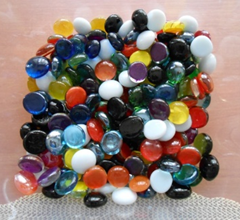 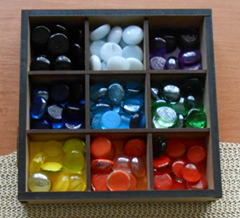 листопад 24 р
Основними перевагами є наступні аспекти:
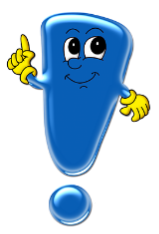 1. Візуальне навчання: камінці Марблс можуть бути використані для створення малюнків, схем, ілюстрацій та інших візуальних матеріалів, що допомагають визначати та розуміти різні поняття та взаємозв’язки.
2. Розвиток мислення: використання камінців Марблс сприяє розвитку логічного мислення, абстрактного мислення та креативності дошкільників. Діти отримують можливість створювати різні моделі, досліджувати різні сценарії та розв’язувати завдання.
3. Інтегрований підхід: камінці Марблс можуть бути використані на різних заняттях: з формування елементарних математичних уявлень, з ознайомлення з навколишнім світом, з образотворчого мистецтва, з вивчення рідної мови тощо.
листопад 24 р
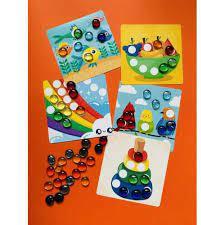 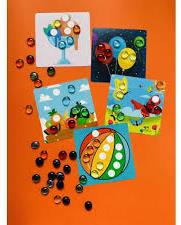 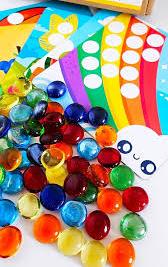 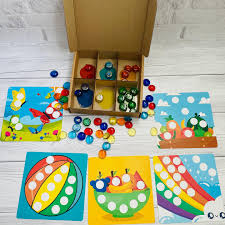 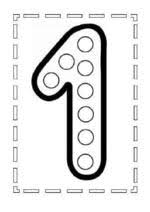 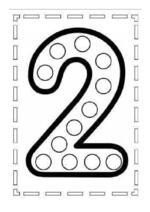 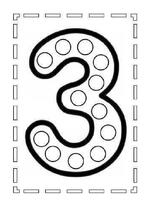 листопад 24 р
Інноваційні технології:
Навчально-розвивальна технологія «Логіки світу» І. Стеценко.
Коректурні таблиці Н. Гавриш.
Казкові лабіринти гри В. Воскобовича.
LEGO – технологія.
Теорія розв’язання винахідницьких завдань (ТРВЗ) Г. Альтшуллера.
Круги Ейлера.
Метод проєктів (проєктна технологія).
Круги Луллія.
Палички Кюізенера
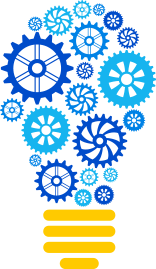 листопад 24 р
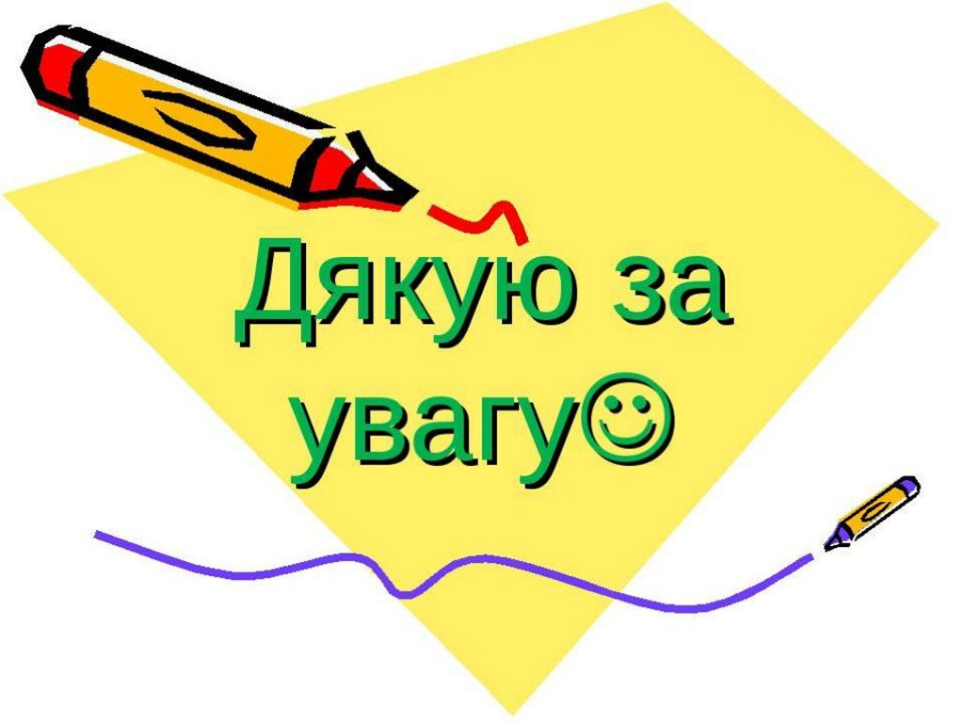 листопад 24 р
Список використаних джерел:
Брежнєва, О. Г. (2016). «Праця» і професії у дзеркалі логіко-математичного розвитку дітей. Методична скарбничка вихователя, 12, 20, 29–32.
Коваль А. Інноваційні технології логіко-математичного розвитку дошкільників / А. Коваль, О. Трифонова // Сучасні освітні технології у підготовці майбутніх фахівців дошкільної освіти: зб. наукових праць за матеріалами І Всеукраїнської науково-практичної конференції: НАІР, 2024. С. 78-81.
Гнізділова О. А., Гришко О. І., Клевака Л. П. Розвиток у дітей дошкільного віку логіко-математичних уявлень та умінь у процесі використання логічних блоків Дьєнеша та паличок Кюїзенера. Вісник Черкаського національного університету імені Богдана Хмельницького. 2020. Вип. 4. С. 199-206.
Сайт «Дитячий психолог»: 5 найбільш популярних методик Нікітіних для розвитку мислення https://dytpsyholog.com/2016/11/05/5                
Ігри з логічними блоками Дьєнеша – кращий інструмент для розвитку логічного мислення! https://dytpsyholog.com/2016/07/16/ 
Знайомтеся: чарівні камінчики Марблс.
https://vseosvita.ua/library/znajomtesa-carivni-kaminciki-marbls-278168.html
листопад 24 р